LİSANSÜSTÜ EĞİTİM ENSTİTÜSÜTez İzleme, Tez Öneri, Tez Savunma Toplantıları Bilgilendirme Dosyası
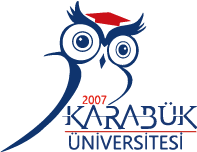 KBU Jüri Üyesi Bilgilendirme Dosyası
https://teams.microsoft.com/downloads
Teams Üzerinden LEE Toplantısına Katılma
Microsoft Teams uygulamasının indirip kullanılmasını tavsiye ediyoruz. 
Eğer bilgisayarınızda herhangi bir sebepten ötürü uygulamayı yükleyemez ya da açamazsanız güncel web tarayıcıları ile https://teams.microsoft.com adresinden giriş yapabilirsiniz.
Microsoft Teams Uygulamasında Oturum Açmak
Oturum
Açmak için
Oturum açma adresi kutucuğuna @karabuk.edu.tr uzantılı kurumsal eposta adresinizi uzantısı ile birlikte yazıp
 Oturum Aç  butonuna basmalısınız.
Microsoft Teams Uygulamasında Oturum Açmak
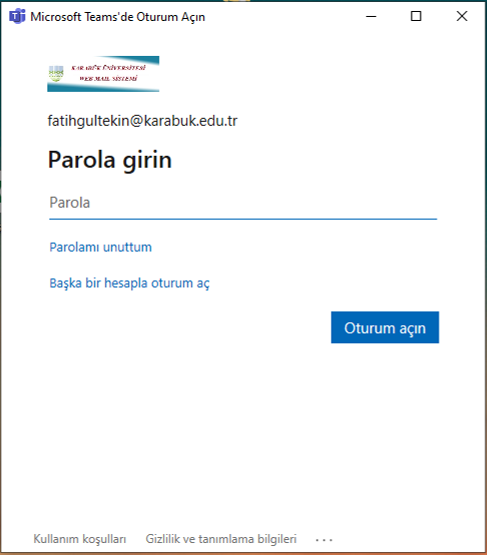 Yazdığınız kurumsal eposta adresinizin parolasını yazarak 		         butonuna basınız.
Oturum açın
Microsoft Teams’de Bölüm (Ekip) Seçimi
Teams uygulaması açıldıktan sonra sol tarafta yer alan Ekipler menüsü seçilir 
Sağ tarafta yer alan ilgili jüri içerisine girilir. (Sonraki slaytta gösterilmektedir)
Bir çok jüriye üye veya danışman olarak atanmış olabilirsiniz.
İlgili öğrencinin ekibini (jürisini) dikkatli bir şekilde seçip girmelisiniz.
Microsoft Teams’de Bölüm (Ekip) Seçimi
Teams uygulaması açıldıktan sonra sol tarafta yer alan Ekipler menüsü seçilir sağ tarafta ilgili bölüm içerisine girilir.
1
1
2
2
Microsoft Teams’de Ekip (Toplantı) Girişi
Teams uygulaması açıldıktan ve ekibe girildikten sonra
mor renk ile ifade edilen bölüme
 toplantı vaktinden 5 dakika önce girilmelidir.
Microsoft Teams’de Ekip (Toplantı) Katılımı
Sol üstte yer alan Katıl butonuna basmalısınız.
Microsoft Teams’de Ekip (Toplantı) Girişi
Açılan yeni pencerede 
Şimdi katıl 
butonuna basarak toplantıyı başlatabilirsiniz.
Toplantının Jüri Üyelerince Değerlendirilmesi
Bugün  15 Haziran 2020 Pazartesi Saat : 15:00 Karabük Üniversitesi Lisansüstü Eğitim Enstitüsü Bilgisayar Mühendisliği Anabilim Dalı Doktora öğrencisi Muhammet Çakmak’ın sınavında başarılı / başarısız buldum.)
Toplantının Bitirilmesi
Toplantı, kaydın durdurulması ile  bitecektir. 
Telefonu kapat
butonuna basarak çıkış yapabilirsiniz.
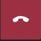 TEŞEKKÜRLER